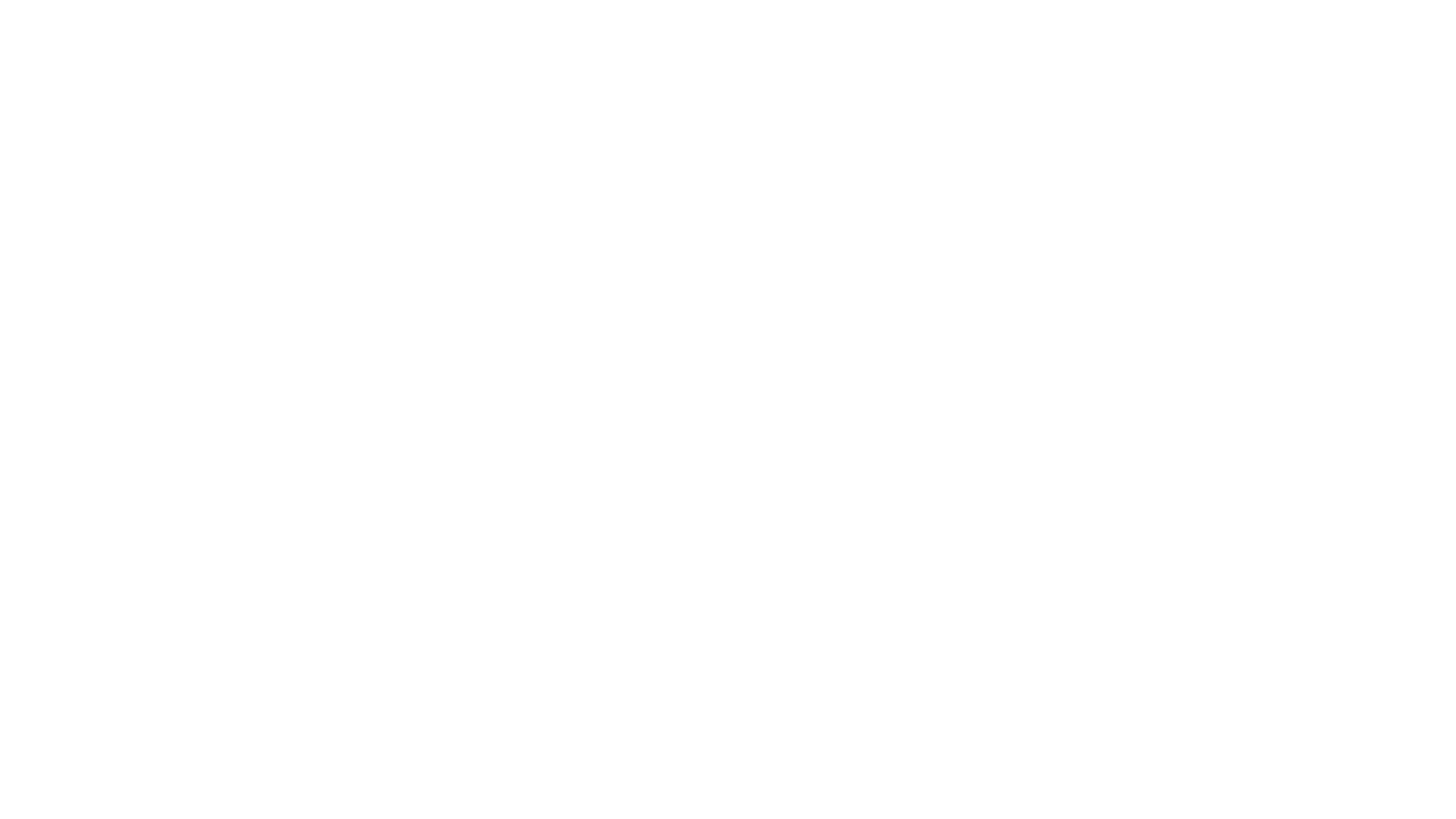 РОЗДІЛ 1.
Робота під час проведення семінарів – 15 балів (термінологічний диктант, участь у дискусії, аналітичне есе або рецензія – по 5 балів)
Підсумкова атестаційна робота – 15 балів.

     РОЗДІЛ 2
Робота на семінарах – 15 балів (тестування за змістом прочитаних художніх творів, участь у дискусії, аналітичне есе або рецензія – по 5 балів)
Підсумкова атестаційна робота – 15 балів.

     ПІДСУМКОВА АТЕСТАЦІЯ
Індивідуальне завдання – 20 балів.
Залік / екзамен – 20 балів.
СИСТЕМА НАКОПИЧЕННЯ БАЛІВ